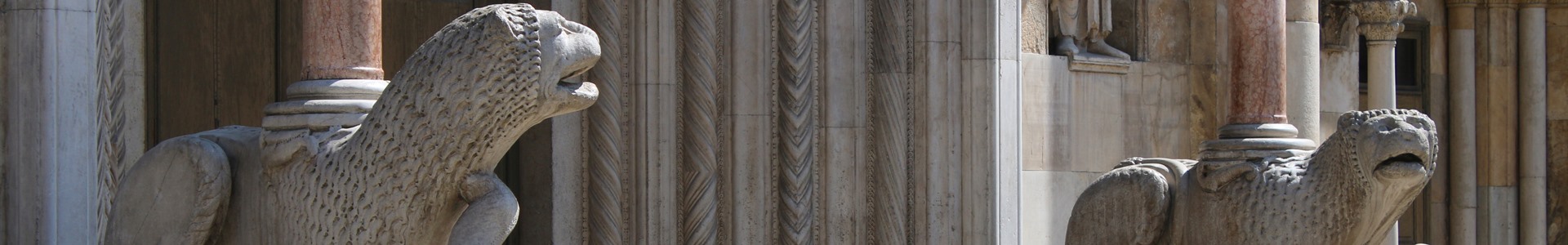 Leoni stilofori del portale del duomo di Fidenza
Leone stiloforo di sinistra
ale centrale, Storie di San Donnino, bassorilievo di sinistra
Portale centrale, Storie di San Donnino, bassorilievo sopra la porta
Portale centrale, Storie di San Donnino, bassorilievo di destra
Bassorilievi con Centauro che colpisce un cervo e Famiglia di pellegrini poveri
Storie di San Donnino, miracolo della donna gravida
Il profeta Elia rapito in cielo con il suo carro
La figura di Raimondinus vilis
Ercole che mostra il leone nemeo da lui ucciso
Bassorilievo di un grifo che artiglia un cervo
San Michele Arcangelo che sconfigge il demonio, (lunetta del portale destro
Formella di Alessandro che si libra in volo, legata al detto Ai tempi che Berta filava
Storie di Berta, Milone e Rolandino
Carlo Magno va a caccia mentre Milone seduce Berta
Corteo di Carlo Magno di ritorno in Francia
Scena di caccia
Il mese di gennaio
I mesi di marzo aprile
Il mese di maggio
Segno zodiacale della Vergine
Re Davide nel duomo di Fidenza
Il profeta Ezechiele nel duomo di Fidenza
Madonna col Bambino nell'abbazia di Fontevivo